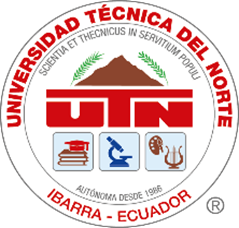 UNIVESIDAD TÉCNICA DEL NORTE FACULTAD CIENCIAS DE LA SALUDCARRERA DE ENFERMERÍA
Trabajo de Grado Previo la Obtención del Título de Licenciatura en Enfermería
TEMA: 
Utilidad de la escala Framingham como predictor de riesgo cardiovasculares en trabajadores del Hospital Esmeraldas Sur, 2019
AUTOR(A): Dario Ismael Ganchozo Muñoz 
 
DIRECTOR(A): MSc. Silvia Lorena Acosta Balseca
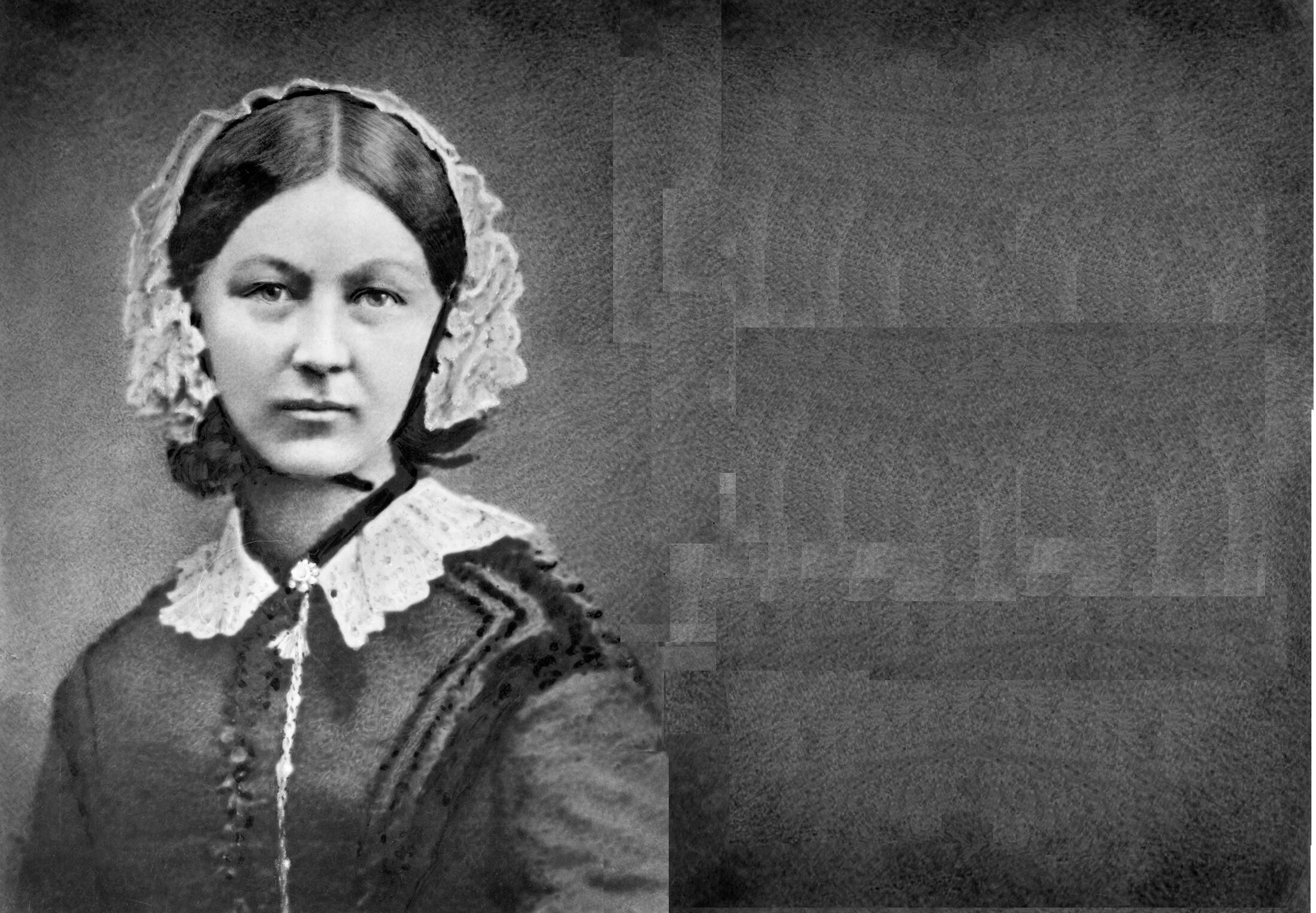 “Lo importante no es lo 
que nos hace el destino, 
sino lo que nosotros 
hacemos de él”

Florence Nightingale…
CAPÍTULO I
EL PROBLEMA DE INVESTIGACIÓN
Planteamiento del problema
Planteamiento del problema
Formulación del problema
¿Cuál es la utilidad de la escala de Framingham como predictor de riesgo cardiovascular en los trabajadores del Hospital Esmeraldas Sur, 2019.?
Justificación
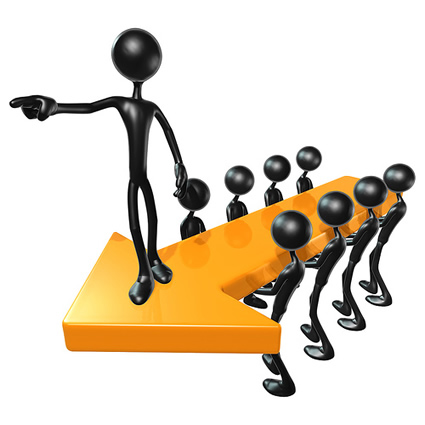 ESPECIFICOS
Preguntas de investigación
¿Cuáles son los factores sociodemográficos que caracterizan a la población a estudiarse?
¿De acuerdo a la escala de Framingham que factores de riesgo de enfermedades cardiovasculares tiene los trabajadores?
¿Clasificar el riesgo cardiovascular posterior a la aplicación de la escala de Framingham.
¿Cuál es la importación de realizar un guía de prevención para los trabajadores del Hospital Esmeraldas Sur?
CAPÍTULO II
MARCO TEÓRICO
Marco contextual
Hospital Esmeraldas Sur
El Hospital Esmeraldas Sur está ubicado en Esmeraldas, capital de la provincia, parroquia Simón Plata Torres, es un establecimiento que abarca toda la cobertura de la provincia.
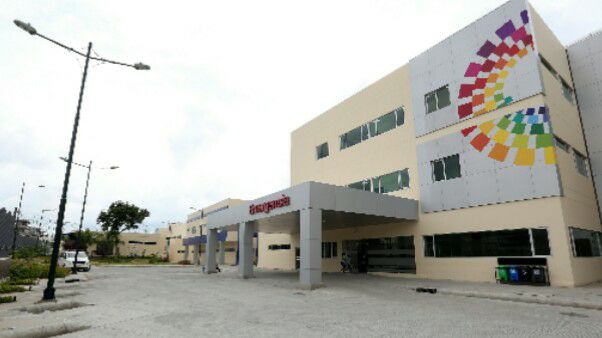 Marco Referencial
Modelos de estimación de riesgo cardiovascular y papel de la enfermería en la prevención (2014).
Autores: José Martínez; Rafael Guisado; Francisco Ocaña; Salgado Francisco.
Resultados: El modelo de Score sobreestima a la población en estudio a diferencia del modelo de Framingham. 
Conclusiones: El enfermero/a ha de coordinar  en la  prevención y estimación de riesgo cardiovascular mediante escalas.
Calcula tu riesgo cardiovascular, España (2013)
Autores: Sandonis, Ruiz; Nava, Criado; Martin, Montero; Diego, Acaiturri
Resultados: De los 592 participantes, el 79,9% de ellos obtuvieron un riesgo cardiovascular bajo mediante la escala de Framingham
Conclusiones: La estimación del  RCV mediante escalas es un instrumento muy útil que facilita la tomas de decisiones terapéuticas
Uso del score de framingham como indicador de los factores de riesgo de las enfermedades cardiovasculares en la población peruana (2015).
Autores: José Martínez; Rafael Guisado; Francisco Ocaña; Salgado Francisco
Resultados: Se observó que tanto en el estudio uno y dos hay una reducción del riesgo del 3,5% en el periodo 2009-2011 
Conclusiones: La población peruana es de bajo riesgo cardiovascular, pero que va en aumento en las personas de bajos recursos.
Determinación del riesgo cardiovascular en pacientes hospitalizados del servicio de medicina interna del hospital Honorio Delgado Espinoza, Perú (2016).
Autores: José Martínez; Rafael Guisado; Francisco Ocaña; Salgado Francisco
Resultados: De los 272 pacientes estudiados, el 61.37% de ella es de bajo riesgo y tan solo en 9,8% es de alto riesgo. 
Conclusiones: La mayoría de la población es de bajo riesgo, pero este aumenta conforme la edad sobre todo en varones.
Posibles factores de riesgo cardiovascular en pacientes con hipertensión arterial en tres barrios de Esmeraldas (2017)
Autores: Lic. José Ferra; Lic. Marisleydis Acosta
Resultados: : El grupo de mayor incidencia fue de edades de entre 41 a 60 años, siendo el género femenino el más afectado 
Conclusiones: Se observo múltiples factores que aumentan el riesgo cardiovascular en esta población.
Marco conceptual
CAPÍTULO III
METODOLOGÍA DE LA INVESTIGACIÓN
Metodología
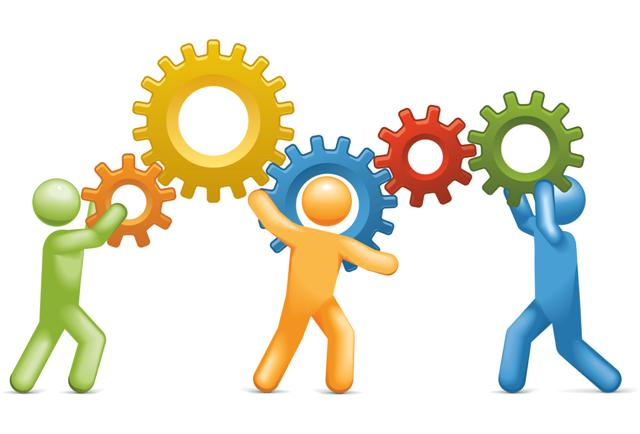 Método de recolección de información
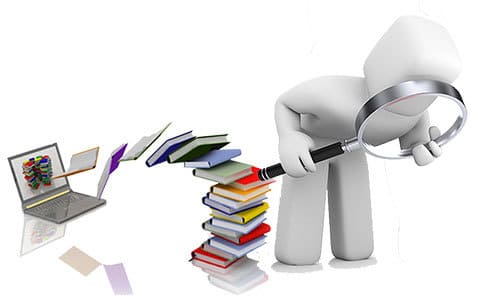 Bibliográfico: Información necesaria para la investigación
Observacional: se obtuvo información mas relevante en el contacto directo
Técnica en Instrumento
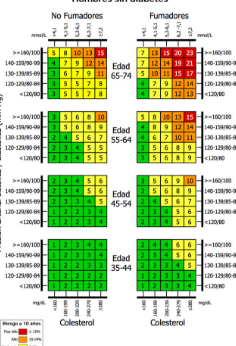 Entrevista estructurada: Se utilizó la escala de valoración de riesgo cardiovascular Framingham
Análisis de datos
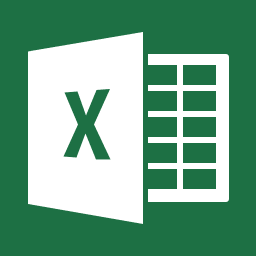 Microsoft Excel: Frecuencia y porcentajes
CAPÍTULO IV
ANÁLISIS E INTERPRETACIÓN DE RESULTADOS
Resultados
Grafico  No 1: Población distribuida por género
Nombre del artículo: Evaluación del riesgo cardiovascular en el personal de enfermería de un Hospital de Cardiología 
Autor: Moreira, M.; Claudinalle, F.; Torres, K.; Dandara, A.; Rejane, P.; Enders, B.
Lugar y fecha: México, 2017
Resultados
Grafico  No 2: Población distribuida por Grupo etario y género
Nombre del artículo: Uso del score de framingham como indicador de los factores de riesgo de las enfermedades cardiovasculares en la población peruana.
Autor: Moreira, E.; Segura, L.
Lugar y fecha: Perú, 2012
Resultados
Grafico  No 3: Antecedente patológico personal (Diabetes) y género
Nombre del artículo: Prevalencia de la diabetes mellitus tipo 2 y sus factores de riesgo en individuos adultos de la ciudad de Cuenca- Ecuador
Autor: Cordero, L.; Vásquez, M.; Cordero, G.; Álvarez, R.; Rojas, J.
Lugar y fecha: Cuenca- Ecuador, 2017
Resultados
Grafico  No 4: Antecedente Patológico Personal (Hipertensión Arterial) y género
Nombre del artículo: Factores predisponentes de hipertensión arterial, diabetes mellitus y cardiopatía isquémica en la parroquia de Tachina. 
Autor: Trejo, Luisa
Lugar y fecha: Esmeraldas-Ecuador, 2017
Resultados
Grafico  No 5: Antecedente de hábito toxico (fumador/a) y género
Nombre del artículo: Disminuye el consumo de tabaco, pero se debe hacer más para proteger a las personas y reducir las muertes por enfermedades cardíacas que generan fumar y la exposición a su humo 
Autor: Organización Panamericana de la salud 
Fecha: 2018
Resultados
Grafico  No 6: Datos Bioquímicos de colesterol HDL y género
Nombre del artículo: Prevalencia de obesidad e hipercolesterolemia en trabajadores de una institución estatal de lima - Perú
Autor: Rosas, A.; lama, G.; F., Zavalaga; Dustan, J.
Lugar y fecha: Lima- Perú, 2013
Resultados
Grafico  No 7: Datos Bioquímicos de colesterol total y género
Nombre del artículo: Prevalencia de obesidad e hipercolesterolemia en trabajadores de una institución estatal de Lima - Perú
Autor: Rosas, A.; lama, G.; F., Zavalaga; Dustan, J.
Lugar y fecha: Lima- Perú, 2019
Resultados
Grafico  No 8: Cuantificación de riesgo cardiovascular según género
Nombre del artículo: Riesgo cardiovascular en profesionales de enfermería que laboran en Unidad de Terapia Intensiva.
Autor: Tamayo Eduardo
Fecha: México, 2016
CAPÍTULO V
CONCLUSIONES Y RECOMENDACIONES
Conclusiones
Recomendaciones
Anexos 1. : Autorización de aplicaciones de la escala de Framingham
Anexos 2. : Encuesta de aplicación (escala de Framingham)
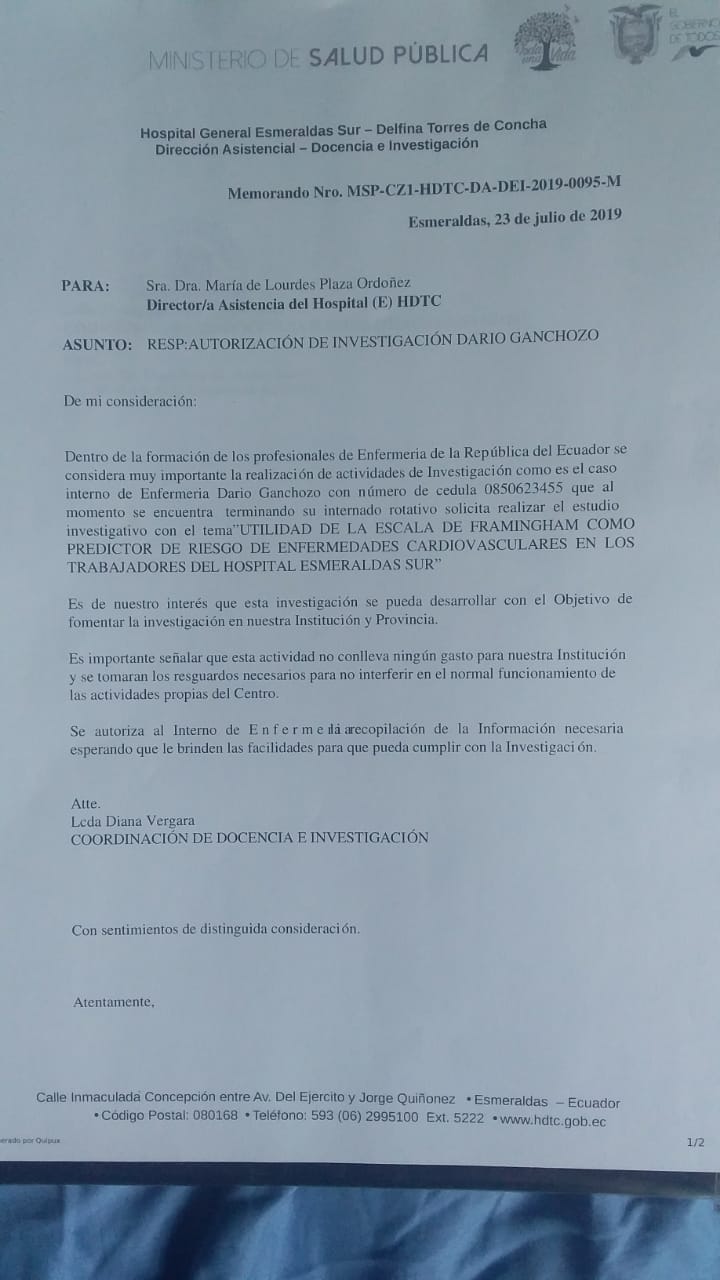 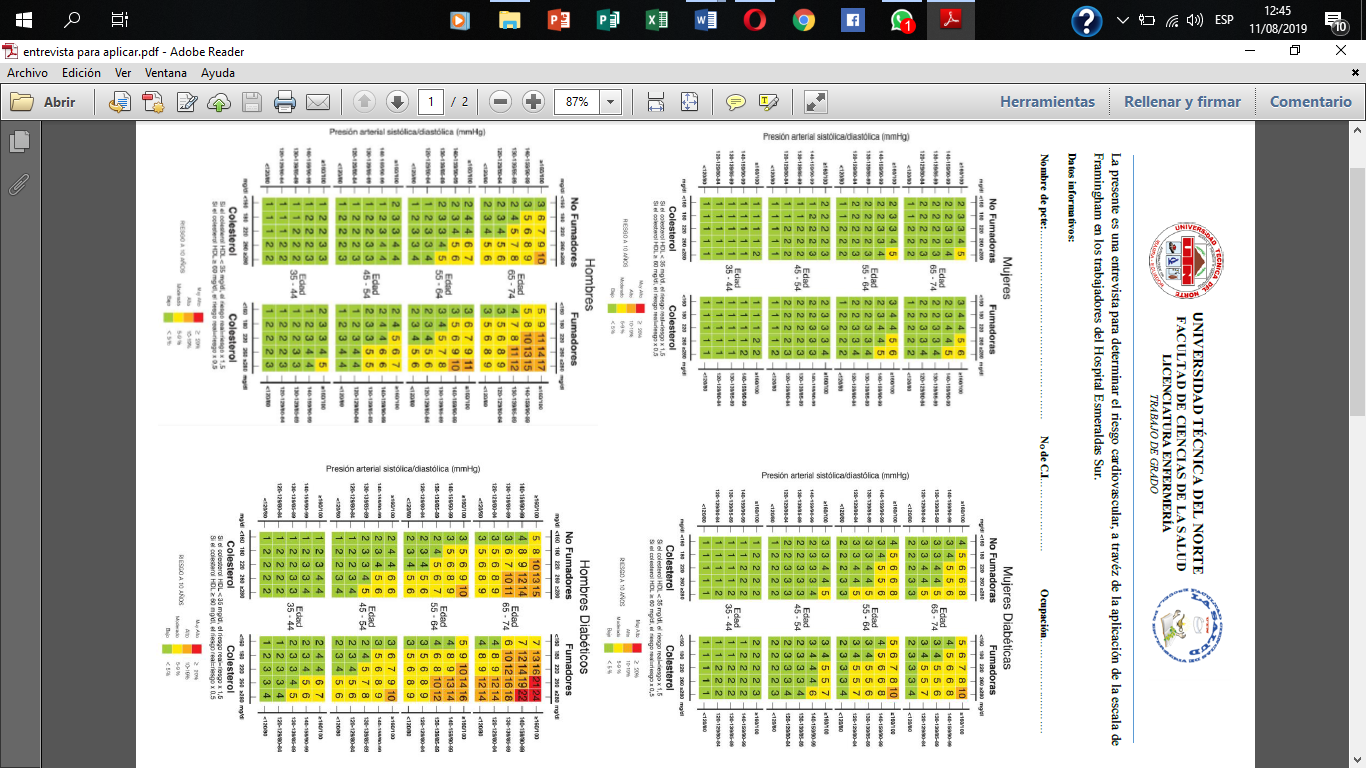 Anexos 3. Guía de prevención de riesgo
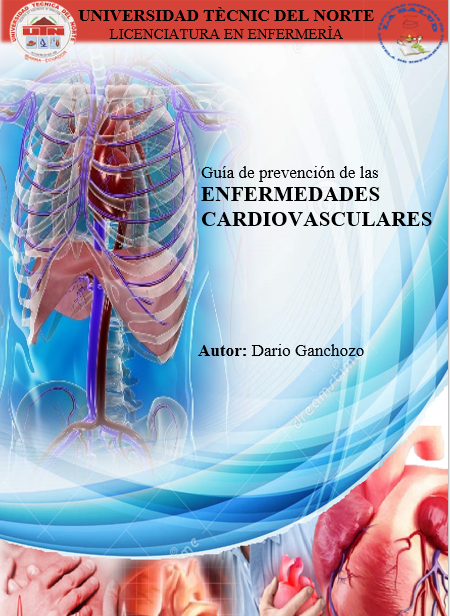 Anexo 4. Galeria fotográfica
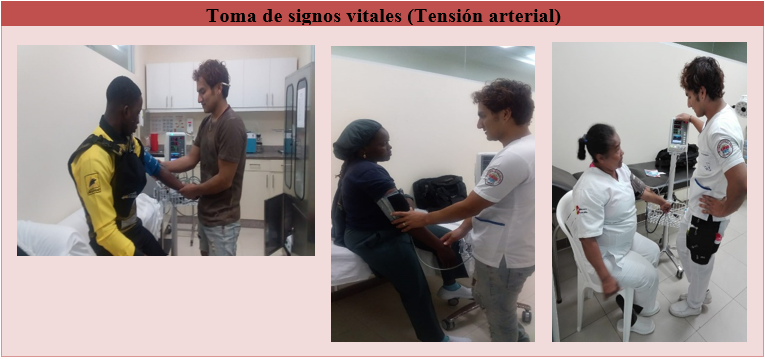 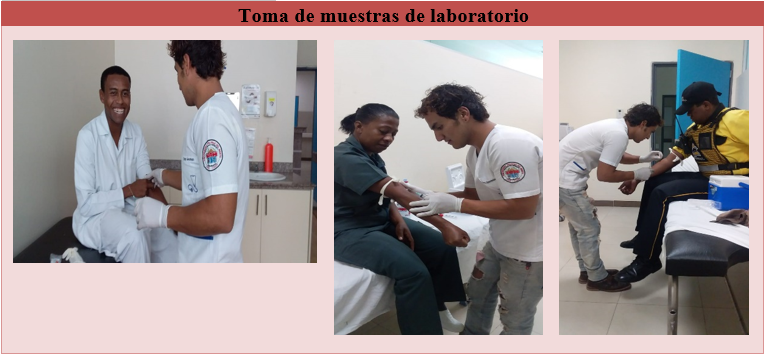 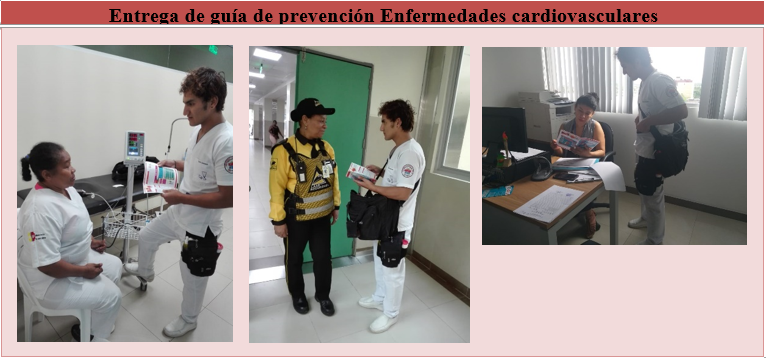 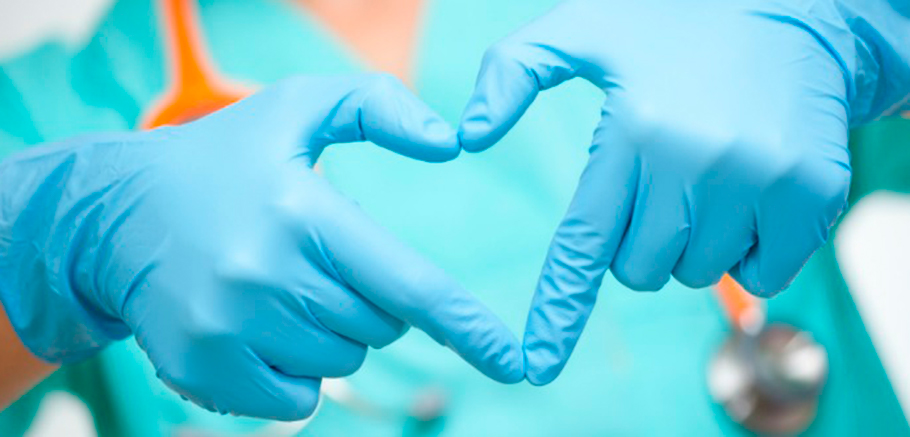 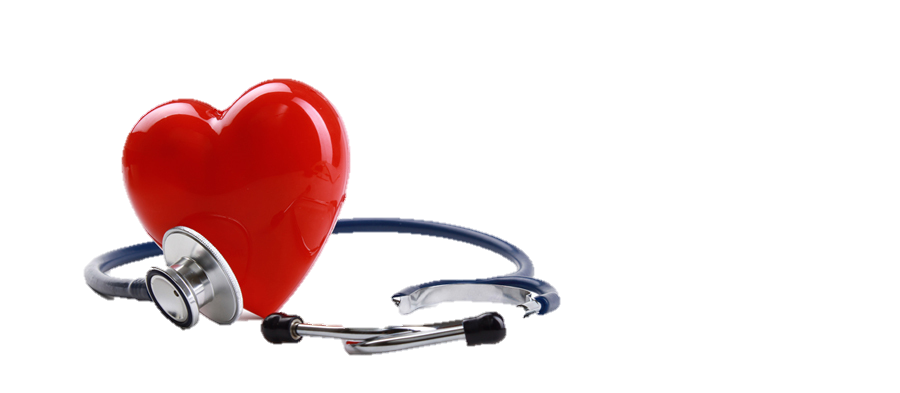 GRACIAS…